“Fundaciones Filantrópicas en Salud”9 de mayo de 2018
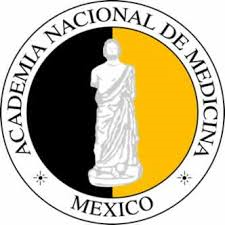 1
PARTICIPANTES.
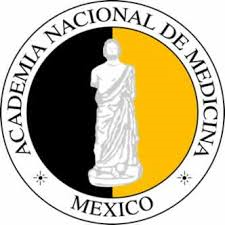 Dr. Antonio Fraga Mouret: Ex presidente de la Academia Nacional de Medicina.

Dr. Julio Sotelo Morales: Investigador Emérito del Instituto Nacional de Neurología y Neurocirugía y Ex presidente de la Academia Nacional de Medicina.

Dr. Adolfo Martínez Palomo: Profesor Emérito del CINVESTAV, miembro del Colegio Nacional y Ex presidente de la Academia Nacional de Medicina.

Lic. Cristóbal Thompson: Director Ejecutivo de la Asociación Mexicana de Industrias de Investigación Farmacéutica, AMIIF.

Dr. Miguel Betancourt Cravioto: Director de Soluciones Globales de la Fundación Carlos Slim, en representación del Dr. Roberto Tapia Conyer: Director General de la misma.

Dr. Alejandro Reyes Fuentes: Fundación IMSS y Ex presidente de la Academia Nal. de Medicina.
2
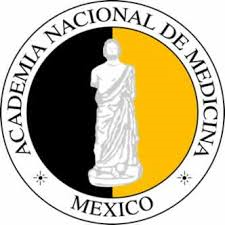 FUNDACIÓN:
“Persona jurídica dedicada a la beneficencia, ciencia, enseñanza o 
       piedad, que continúa y cumple la voluntad de quien la erige”.
Real Academia Española  
 

“Una fundación es una organización constituida sin fin de lucro, que tiene afectado de modo duradero su patrimonio a la realización de fines de interés general”. 

Página web: fundaciones.org  


“Organización sin fines de lucro que tiene recursos propios o flujo continuo de recursos por parte de empresas, familias o grupos de donantes”.
OCDE 2016
3
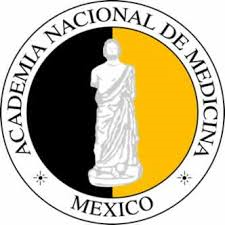 FILANTROPÍA:
Vocablo de origen griego que significa “amor al género humano”. Se trata de un concepto utilizado de manera positiva para hacer referencia a la ayuda que se ofrece al prójimo sin requerir una respuesta o algo cambio. 

  
 
La filantropía es una inversión social con el deseo de contribuir a la superación de las personas y si vas a invertir, tu retorno no es dinero.

La filantropía favorece el desarrollo y la equidad social.
4
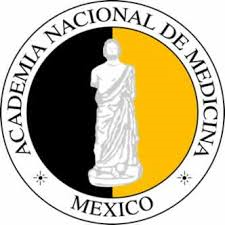 ANTECEDENTES:
SIGLO XVI: En México, la atención a la salud y pobreza fue cubierta por la Iglesia (Hospital de Jesús).

1601: En Inglaterra se promulgan las Leyes Isabelinas de la pobreza.

1861: Benito Juárez promulga la Ley de Beneficencia Pública.

1899: Ley de Instituciones de Beneficencia Privada (Porfirio Díaz).

2000: Se crea el Fondo de Fomento a las actividades de organizaciones de la sociedad civil.(1)

2004: Se crea la Ley federal de fomento a las actividades realizadas por organizaciones de la sociedad civil.(2)

1 Asamblea Legislativa del D.F., abril 2000
2 Ley publicada en el Diario Oficial de la Federación el 9 de febrero de 2004
5
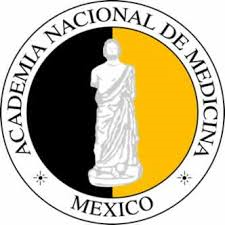 FUNDACIONES EN MÉXICO:
CRECIMIENTO:


4,250 en 1998           36,837 en sept. 2017            37,226 en 2018 


Fuente: Centro Mexicano para la Filantropía, CEMEFI, mayo 2018.
6
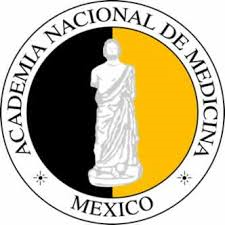 FUNDACIONES EN MÉXICO:
Fuente: Cemefi, mayo 2018.
7
CLASIFICACIÓN DE LAS FUNDACIONES EN MÉXICO:
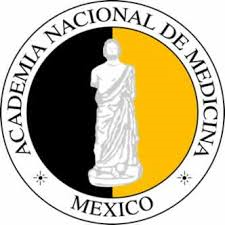 Fuente: OCDE netFWD (2016), “Colaboración entre fundaciones 
 y el gobierno: Evidencias desde México”, Centro de Desarrollo de la OCDE, París.
.
8
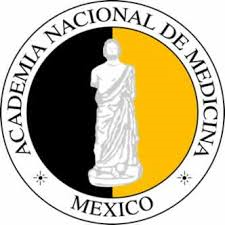 FUNDACIONES EMPRESARIALES:
Son el brazo social de las empresas y contribuyen a un derrame económico de                     $500 millones diariamente y un producto interno de cerca de $180 mil millones constituyendo el tercer sector de la economía privada. 

Fuente: INEGI y Mundo Ejecutivo 28/08/2017


El 94% creadas después de 1991 

50% de ellas se formaron entre el 2002 y 2008. 

51.6% destinado a el área educativa y 32.3% destinado al área de la salud.



Fuente: “Fundaciones empresariales en México: un estudio exploratorio” edición 2014.
9
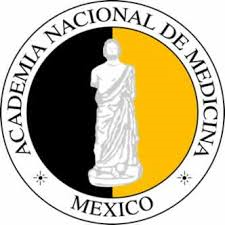 “Fundaciones Filantrópicas 
en Salud”
10